Surgery Clerkship Presentation
Jillian Dawley, MS3
Case
68-year-old female
PMHx of bladder prolapse, stage II-III pelvic organ prolapse, SLE, antiphospholipid antibody syndrome, Afib on warfarin, MI, PE, COPD, recurrent UTI, OA, prediabetes, HLD
PSHx of open chole/appy, colectomy for a "colonic cyst/abscess" with colostomy s/p reversal, hernia repair with mesh, BTL
POD1 from laparoscopic hysterectomy and laparoscopic uterosacral ligament suspension
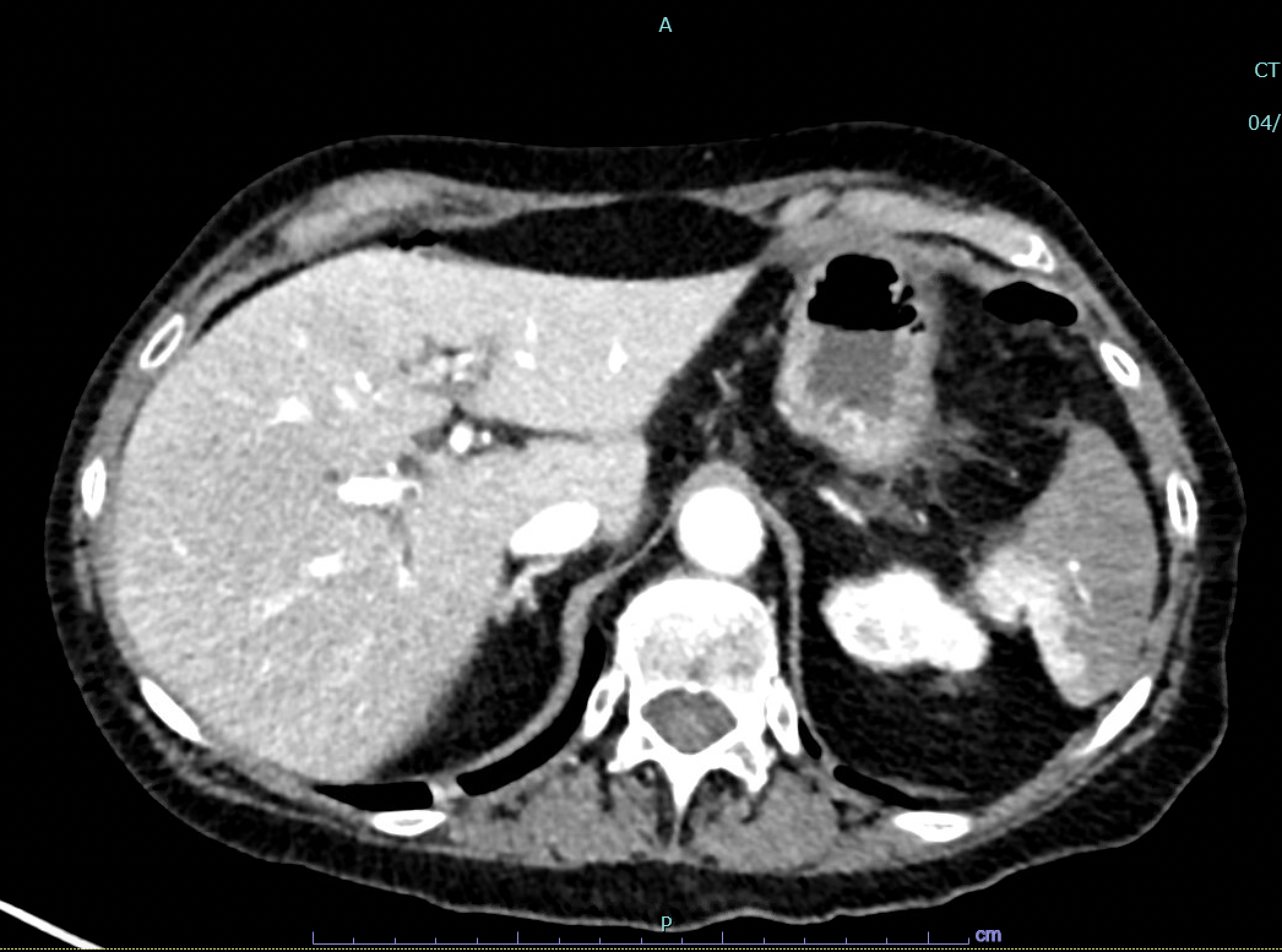 [Speaker Notes: Wedge-shaped area of hypoattenuation]
Splenic infarction - outline
Overview
Anatomy
Etiology
Epidemiology
Pathophysiology
Presentation
Workup
Treatment/management
Splenic Infarction – overview
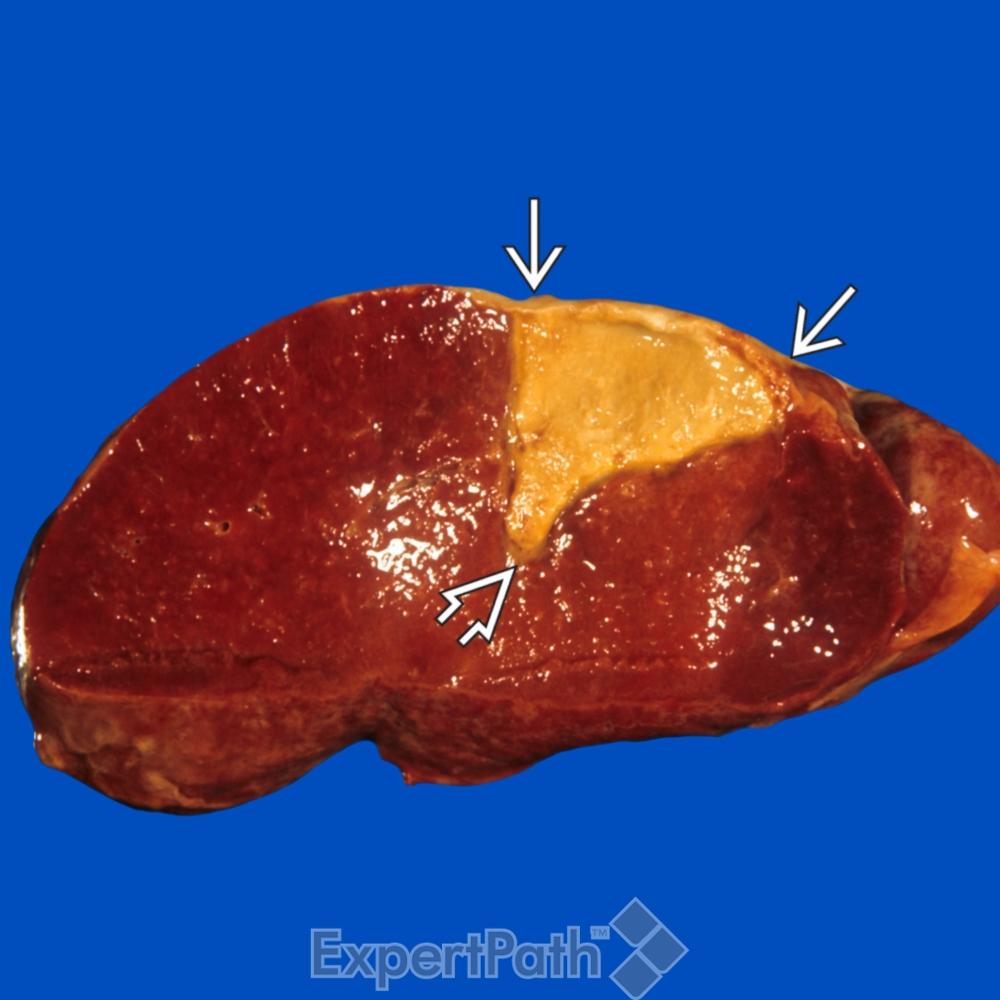 Compromise to splenic blood supply --> tissue ischemia --> necrosis
Arterial or venous occlusion
Global or segmental
Anatomy
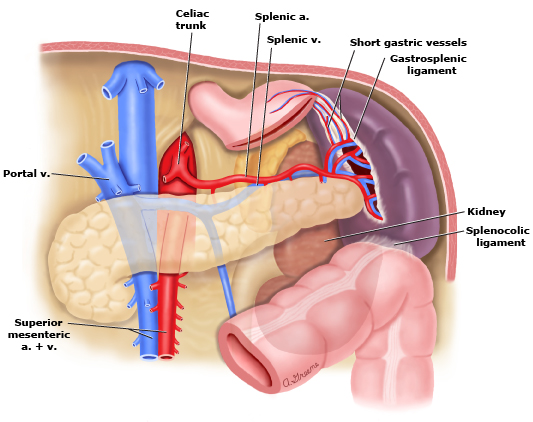 Wandering spleen
Splenic hypermobility resulting from elongation or maldevelopment of the spleen’s suspensory ligaments
Congenital or acquired (pregnancy)
Rare – incidence of <0.2%
Presentations
Asymptomatic, palpable abdominal mass
Acute, chronic or intermittent symptoms due to torsion
Long pedicle predisposes to torsion --> infarction
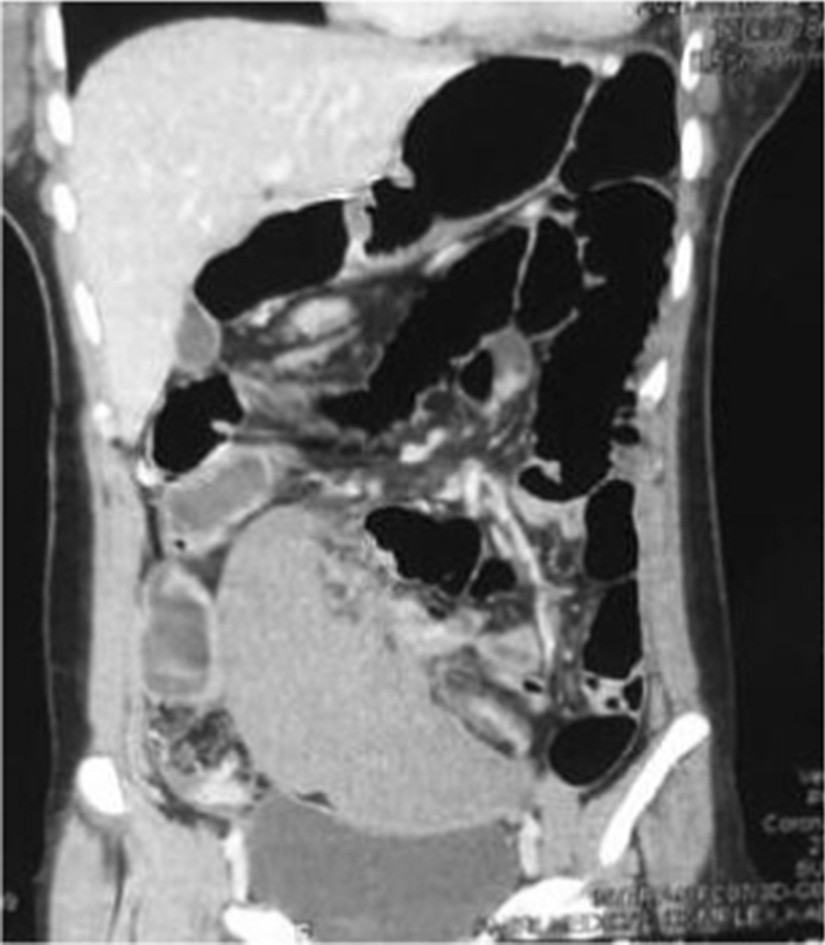 Etiology
Hematologic malignancy, myelofibrosis
Thromboembolic disorders
Atrial fibrillation, endocarditis, PFO, prosthetic valves
Hypercoagulable states
SCD, protein C/S deficiency, PV, lupus anticoagulant, exogenous estrogen, malignancy
Blunt abdominal trauma
Pancreatic disorders
Pancreatitis, compressive pancreatic masses
Epidemiology
Rare cause of abdominal pain
Exact incidence is unclear
In CML and myelofibrosis: 50% and 72%
Can affect patients of all ages
Patients <40 more likely to have underlying hematologic illness
Patients >40 more likely due to thromboembolic disease
Diagnosis is increasing
[Speaker Notes: Increased radiologic imaging of patients, standard of nonoperative management of blunt splenic injuries]
Pathophysiology - select etiologies
Infiltrative hematologic malignancies, esp CML
Increased splenic mass --> increased splenic oxygen requirements
Anemia of hypersplenism --> decreased oxygen carrying capacity
Myelofibrosis
Extramedullary hematopoiesis  congestion of splenic circulation
Sickle hemoglobinopathies
Hypoxia/acidosis --> sickling --> crystallization and vascular occlusion
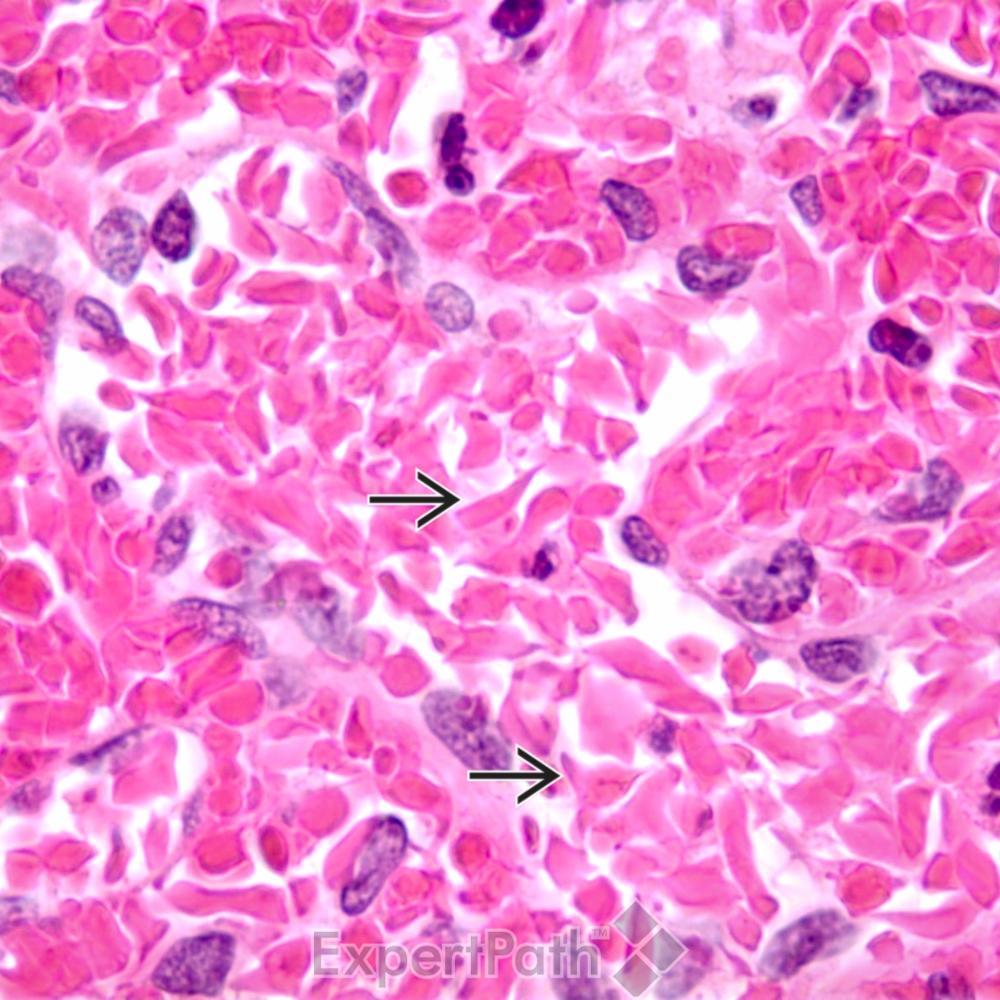 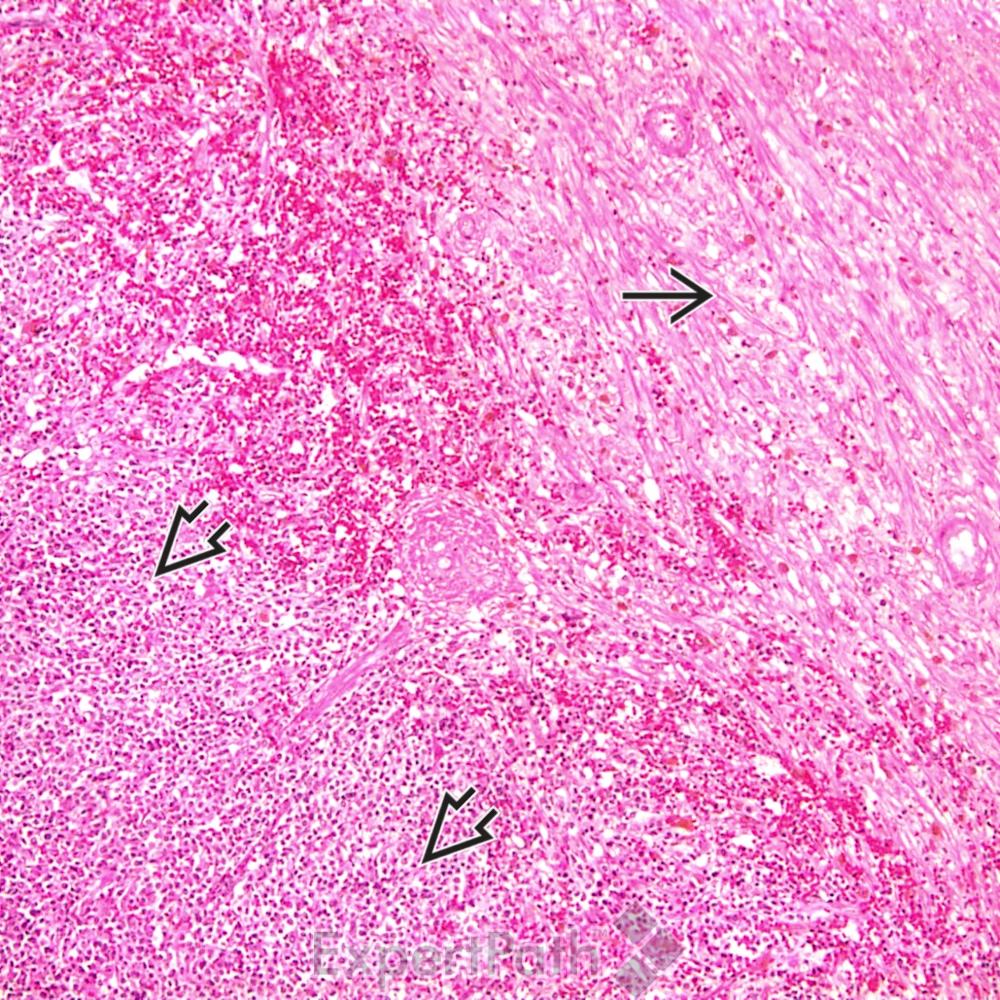 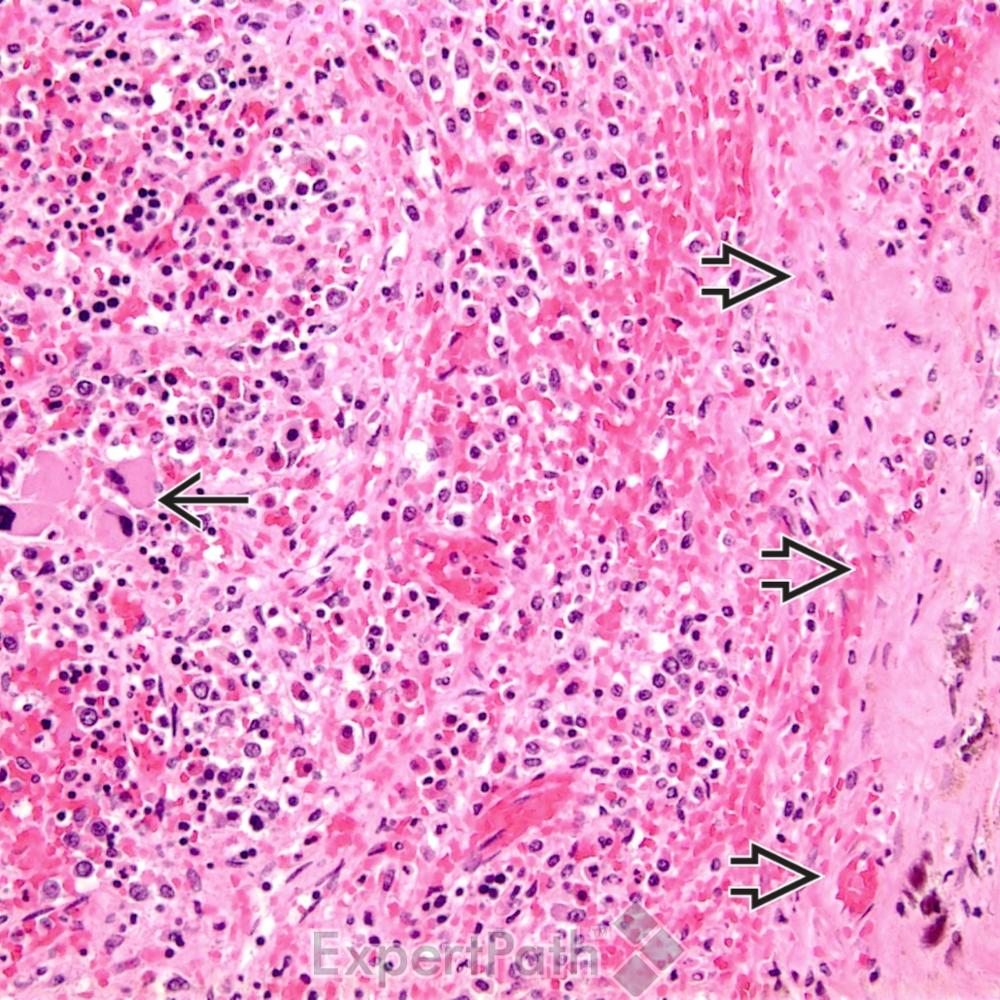 Presentation
Asymptomatic infarction discovered incidentally
LUQ abdominal pain
Fever, chills
Nausea, vomiting
Pleuritic chest pain
Left shoulder pain (Kehr sign)
Workup
Imaging
CT with contrast
Angiography
Histopathology can help clarify etiology
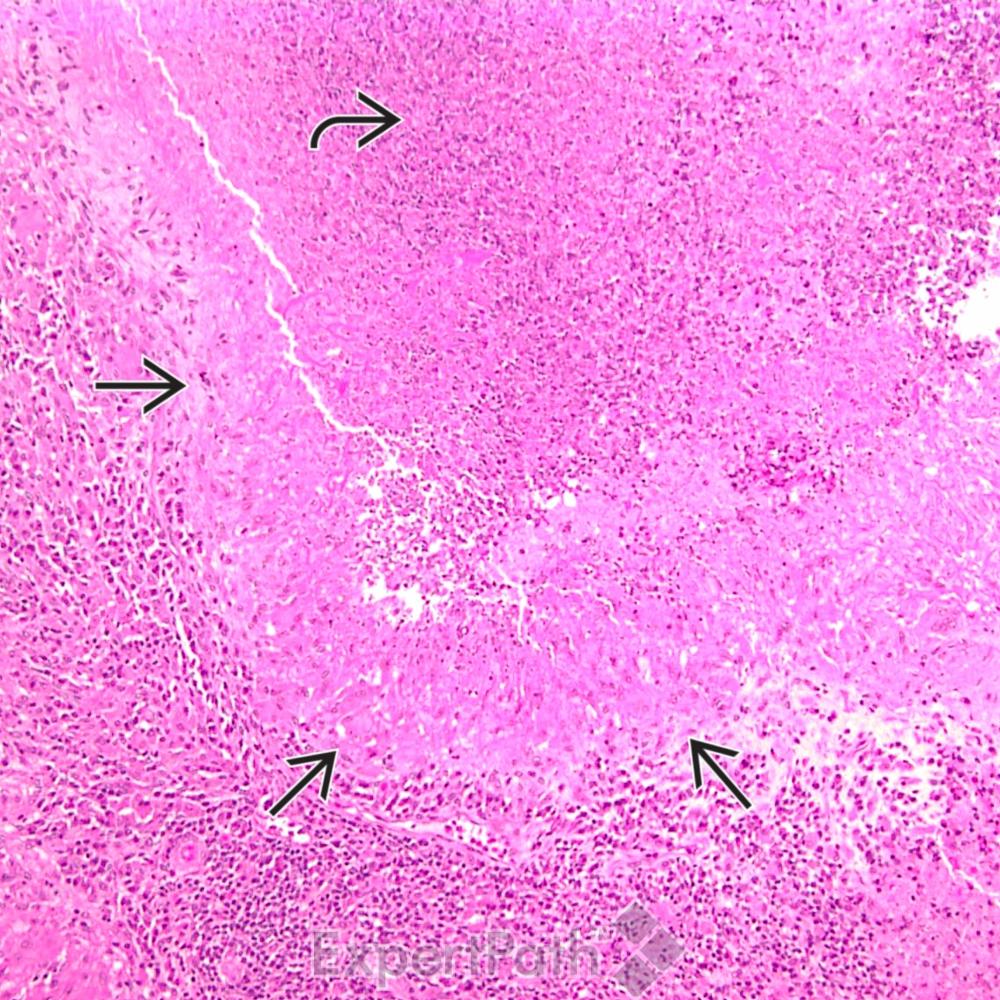 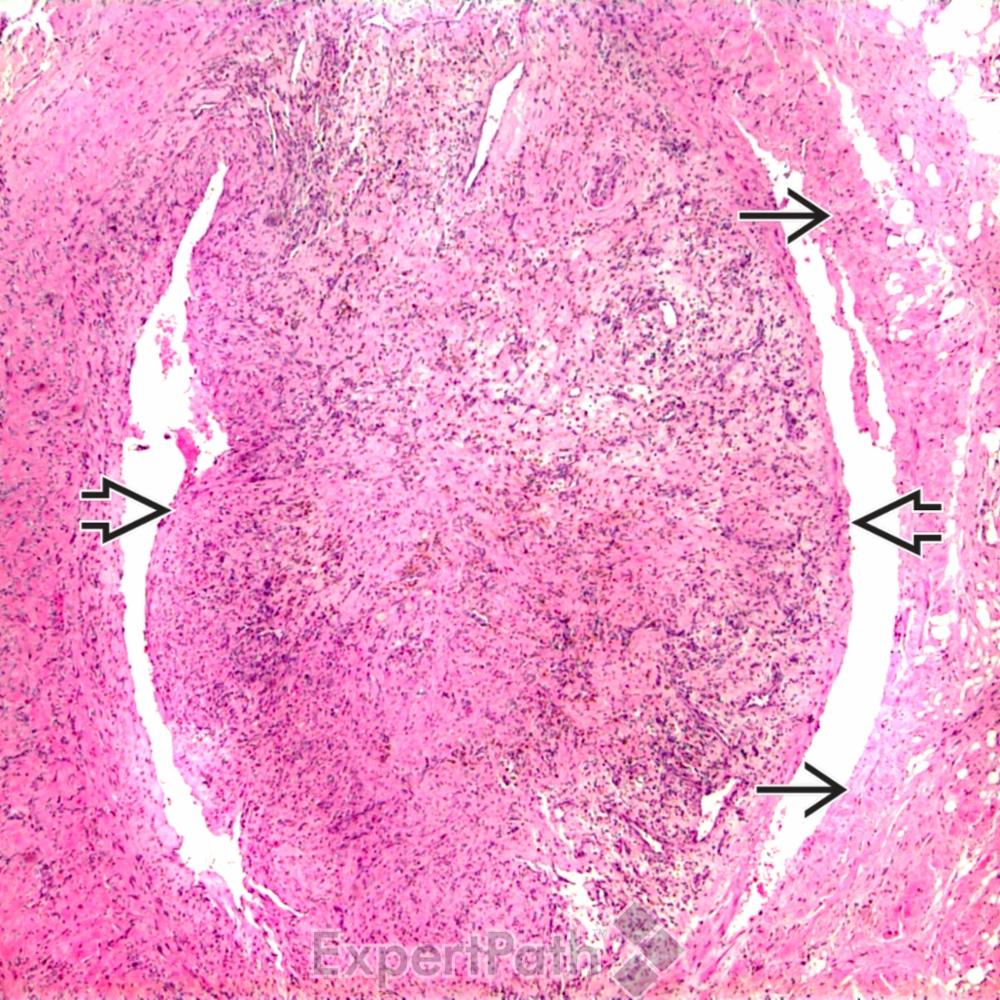 Complications
Pseudocyst formation
Abscess
Hemorrhage
Splenic rupture
Aneurysm
Sepsis
Treatment/management
Treatment is based on disease state
Non-infectious setting: supportive (pain, hydration, antiemetics)
Septic emboli – abx, cardiac evaluation
Treat malignancy
Abdominal pain 2/2 uncomplicated splenic infarction resolves in 7-14 days without intervention
Indications for surgical intervention – any of those complications
Thank you!